1
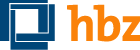 Markus M. Geipel <m.geipel@dnb.de> Adrian Pohl <pohl@hbz-nrw.de>
culturegraph.orgAufbau eines Hubs für Linked Library Data
2
Table of Contents
The Linked Data Challenge

Culturegraph Platform
Resolving & Lookup
Process & Technology
RDF Modelling

Current State
3
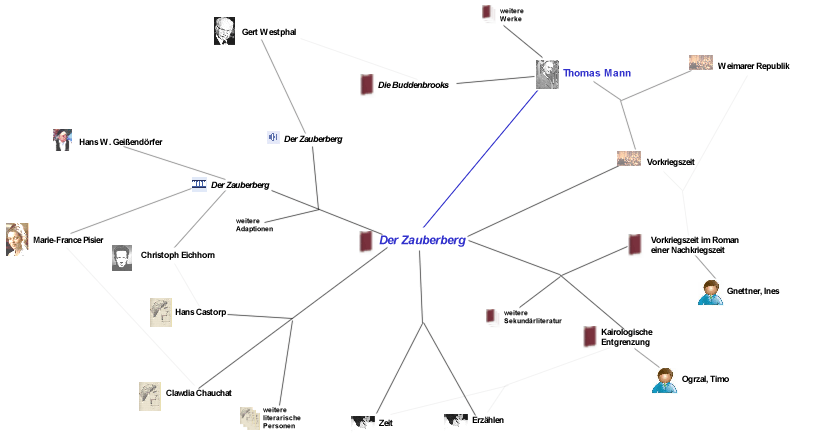 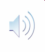 Paradigm shift in modeling knowledge/data
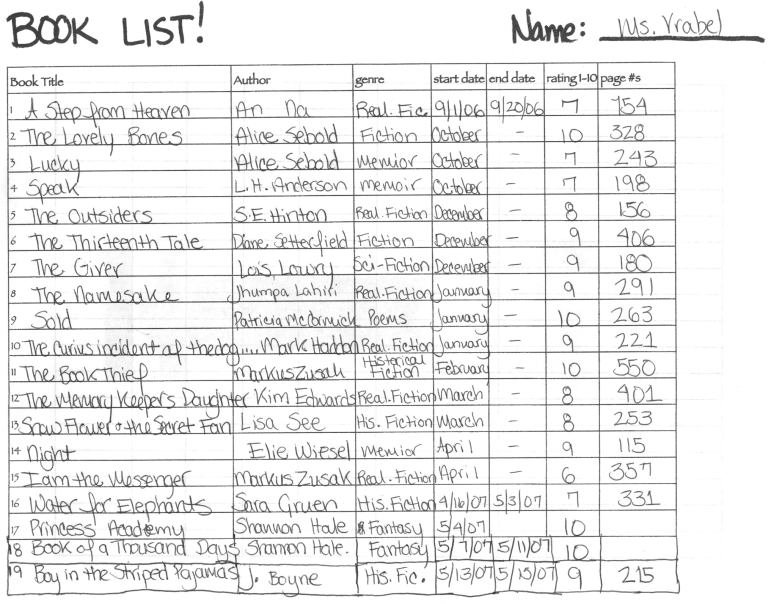 Network beyond organizational boundaries
Isolated Tables
4
From isolated Tables to a Semantic Network
A naïve Approach
Transform from Marc21/Mab2/Pica to RDF
Put everything into a Triplestore
SPARQL and Reasoner do the magic

What is wrong with this approach?
5
Format is not Content!
If you pour water into a wine-glass does it change to wine?









How can you expect old Marc21 data to change into a semantically rich, reasoner-ready piece of information just by changing the data format to RDF?
?
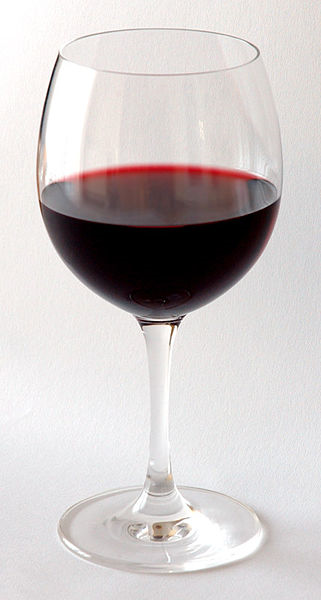 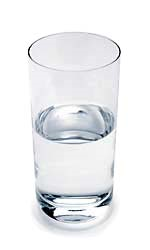 6
Connections don’t come for freeSome challenges …
No universally unique id
Often no references to entities, just character-strings
No controlled vocabulary
Example: 1.3 Mio. different values for the edition field
Changing Cataloging Practices
Mistakes, Typos
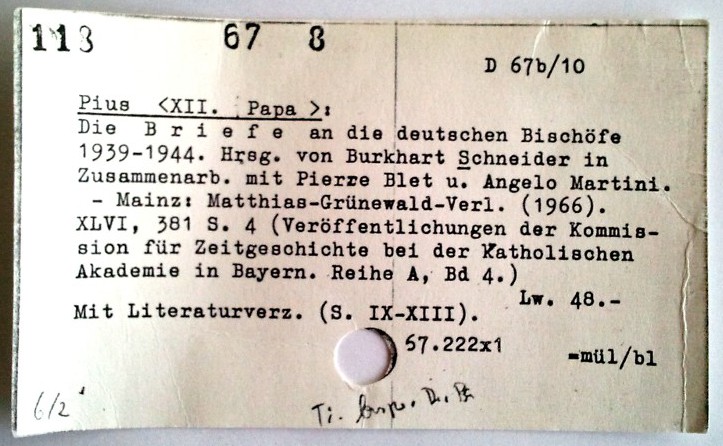 7
Culturegraph as a signpostA coherent picture on bibliographic data
Culturegraph
?
!
Different services
Differentinterfaces
Hiddenduplicates
8
Culturegraph as a Platform to interlink Bibliographic Data
Open Tools
Open algorithms and code; reuse

Integration into existing Workflows
Synchronization of data
Integration of results into original data sources

Publication Results
Connections and views, not the entire aggregated Data
Linked Open Data/RDF

Persistence of Results
Integration into URN resolving infrastructure

Tracking provenance
9
First Project: Resolving & LookupUniversally Unique and Persistent IDs
Input: 6 main German bibliographic catalogues

Objective: Bundling of manifestations

Service:
Publication of bundles
Minting of URNs for approved bundles
Search bundles using established identifiers

Part of the DDB Eco-System
Support for Data Aggregation
10
The Process
Translate into internal format
Mapping of Fields to Properties
Normalization, Cleaning, Regexp Matching, etc. defined in XML
Database ingest> 80 Million Records> One Billion Properties
XML
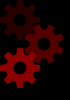 11
The Process
Generate unique properties > 50 Mio.*
Combinations of Properties defined in XML
Group by Unique Properties
Merge equivalent Groupsca. 18 Mio. Records* in groups
XML
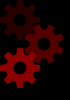 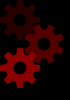 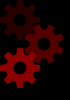 * For a first simple Matching Algorithm
12
The Process (next steps)
Check quality & mint persistent Ids







Publication as Linked Data
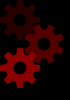 Id1  Id2  Id3
http://
Representing bundles of bibliographic records in RDF
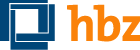 13
Namespaces for Internal Bibliographic Description
rdf: <http://www.w3.org/1999/02/22-rdf-syntax-ns#>
bibo: <http://purl.org/ontology/bibo/>
dcterms: <http://purl.org/dc/terms/>
frbr: <http://purl.org/vocab/frbr/core#>
foaf: <http://xmlns.com/foaf/0.1/>
cg: < http://culturegraph.org/vocab#> 	(not established yet)
...& others
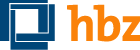 14
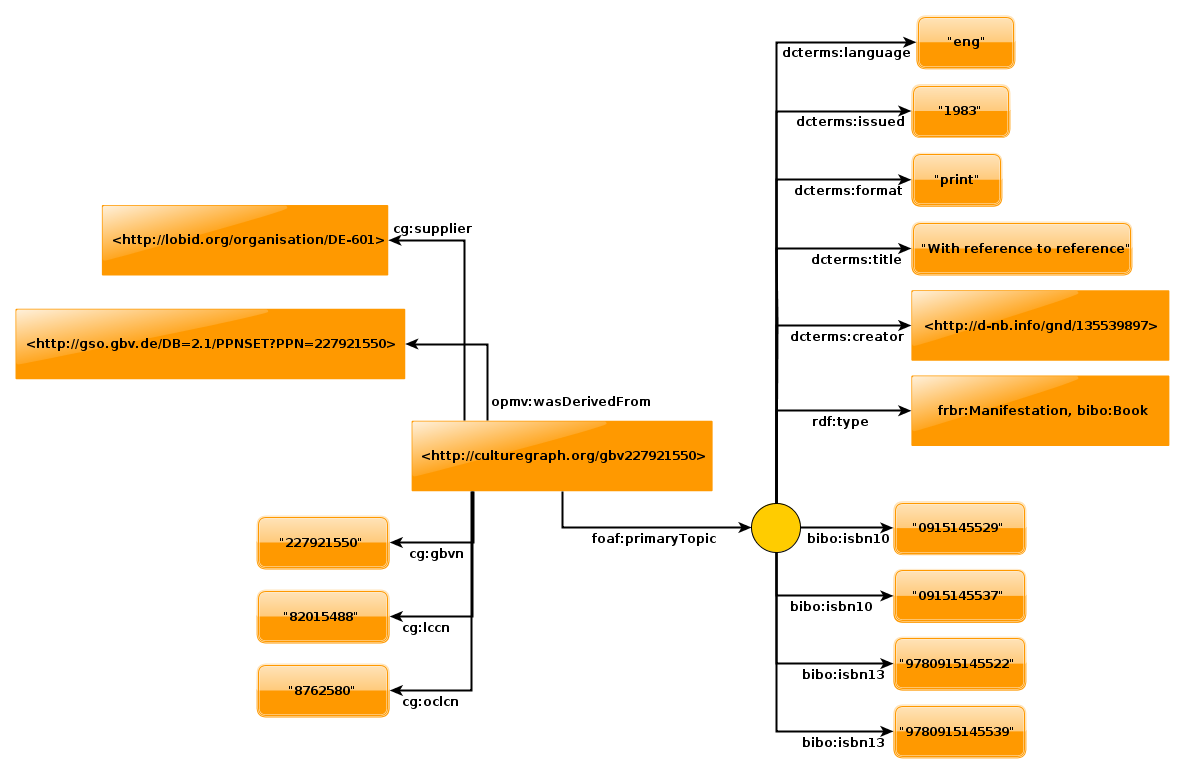 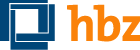 15
Matching & Bundling
Different matching critieria to be discussed
Example: sameness of ISBN & year
Matching algorithms can be created and modified easily
Matched resources are bundled and underlying algorithm indicated
Bundle Ontology: http://purl.org/net/bundle
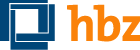 16
[Speaker Notes: RIF erwähnen: Rule Interchange Format]
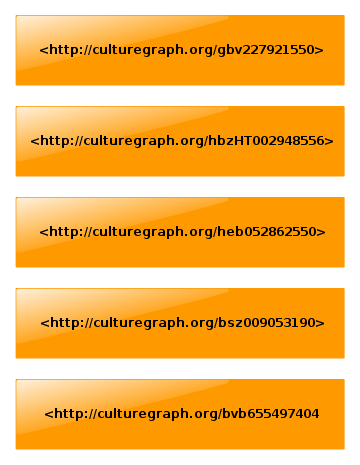 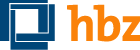 17
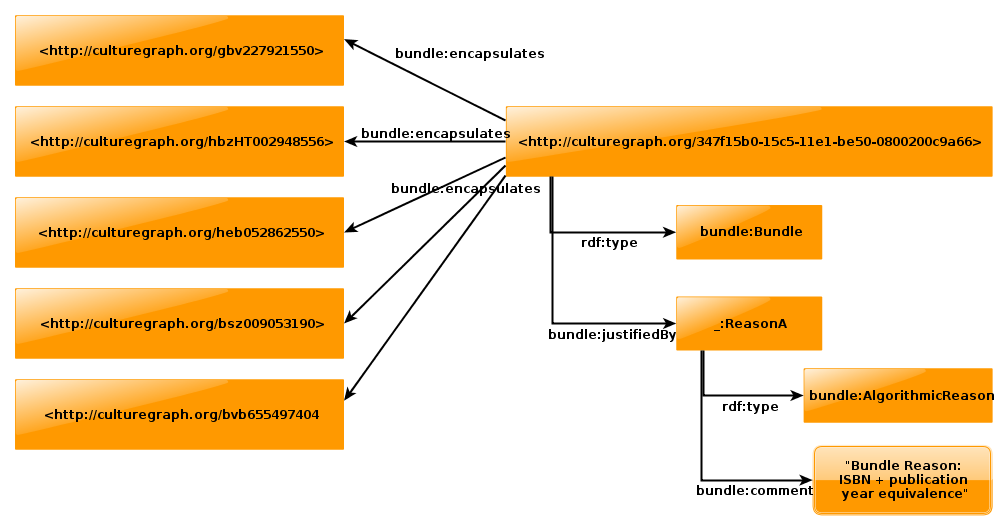 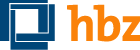 18
Minting Über-Identifiers
In the last step IDs for bibliographic resources may be minted
urn:nbn:de:cg-12345678
http://culturegraph.org/urn:nbn:de:cg-12345678
Based on reliable, agreed-upon algorithm
Record-resource linking by foaf:isPrimaryTopicOf
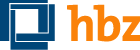 19
[Speaker Notes: Based on reliable agreed-upon algorithms which match different descriptions of identical resources]
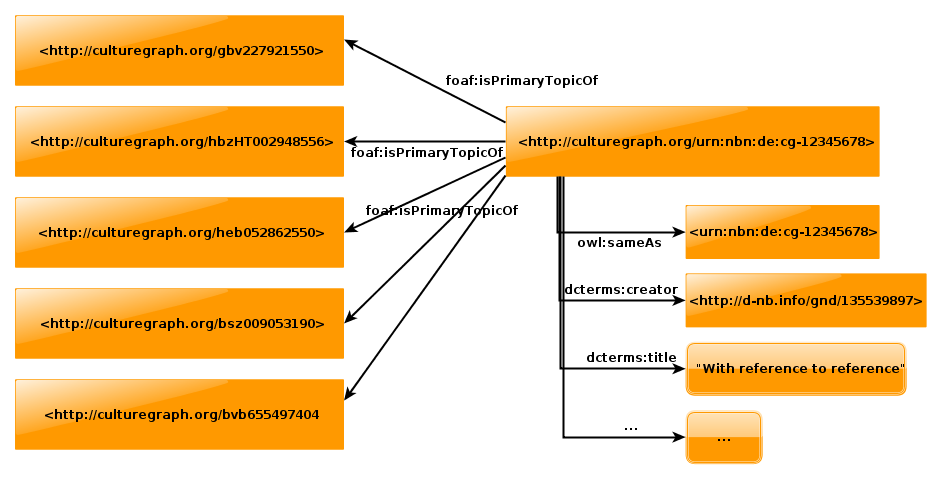 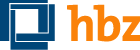 20
21
Future prospects
Workflow-IntegrationShare, enrich and reuse metadata right from the start
New Features/ProjectsFrom concrete to visionary…
Integration of GND-references (from BEACON-Files and other sources) 
Computation of links to further resources (Subject Headings, Geo coordinates, Person names, Wikipedia)
Authority file for works
Crowdsourcing (enrich and correct descriptions of titles, works, persons, etc.)
22
Summary
Culturegraph will 
Match the main German library catalogues
give each bibliographic resource a persistent ID

State
Basic infrastructure up running with good performance (80 Mio. Records Matched in one hour)
All Source Code published on Sourceforge
First Demonstrator Webportal at www.culturegraph.org

Soon to come
January: 
Operational Webportal
Publication of first matching results (HTML, RDF, etc.)
Next Year: 
Persistent IDs
Markus M. Geipel |culturgraph.org | 5. October 2011
23
Appendix: Projektmitarbeiter
Daniel Schäfer (DNB) Projektleitung
Katja Mecklinger (DNB) Stellvertretende Projektleitung, ÖA
Markus Geipel (DNB) Leiter Architektur und Entwicklung
Adrian Pohl (hbz) – ÖA, Ontologie
Pascal Christoph (hbz) – Architektur
Julia Hauser (DNB) - Ontologie 
Lars Svensson (DNB) - Ontologie 
Jürgen Kett (DNB) – Projektsteuerung, ÖA